«马斯捷尔» 有限责任公司 
共同开发木材深加工领域的俄罗斯联邦优先投资项目。
«工业化木材深加工组织»  出口企业
优先投资项目计算模型内容
符合俄罗斯联邦利益的投资项目 					                     3
俄罗斯联邦工贸部法令                                    		4
投资项目实质		                                                   5
俄罗斯联邦政府支持 		                                       6
产品说明	                   	                                       7
生产计划                                                          	8
主要财务指标  	                                                 9
资源保障              		                                           10
项目总成本                	                                     11
项目资金来源            	                                     12
项目发起人	                                                     	13
股份的出售                                                     	14
项目参与者	                                                     	15
该项目战略                                                     	16
产品输出计划                                                 	17
采购木材 	                                                        18
木材的供应                                                     	19
森林资源分析                   	                             20
废物管理计划                                                	21
废弃物管理. 
说明                                                               	22
营销计划. 产品优势                                       	23
初步协议 
供货		                                                               24
人力资源分析                                                	25
项目生态评估 	                                                26
财务模拟说明        	                                         27
盈亏报告         	                                               28
现金流报告		                                                    	29
资产负债表                                                    	30
项目风险                                                        	31
联系方式		                                                        32
Firma Master, Ltd, © Harlov Y.P., Masaev S.N.
2
«马斯捷尔» 有限责任公司投资项目符合俄罗斯联邦的木材加工业和森林开发领域的利益
根据2010年12月6日俄罗斯联邦工商部1126号法令，«马斯捷尔» 有限责任公司关于组织原木深加工的投资项目被列入优先投资项目，并证实了该项目的可行性。
生产加工原木及其技术是美国USNR公司为有限责任公司«马斯捷尔»提供的，年加工量为80440立方米，为在东京日本木材深加工企业Chugoku Lumber Co 的同类产品。
Firma Master, Ltd, © Harlov Y.P., Masaev S.N.
3
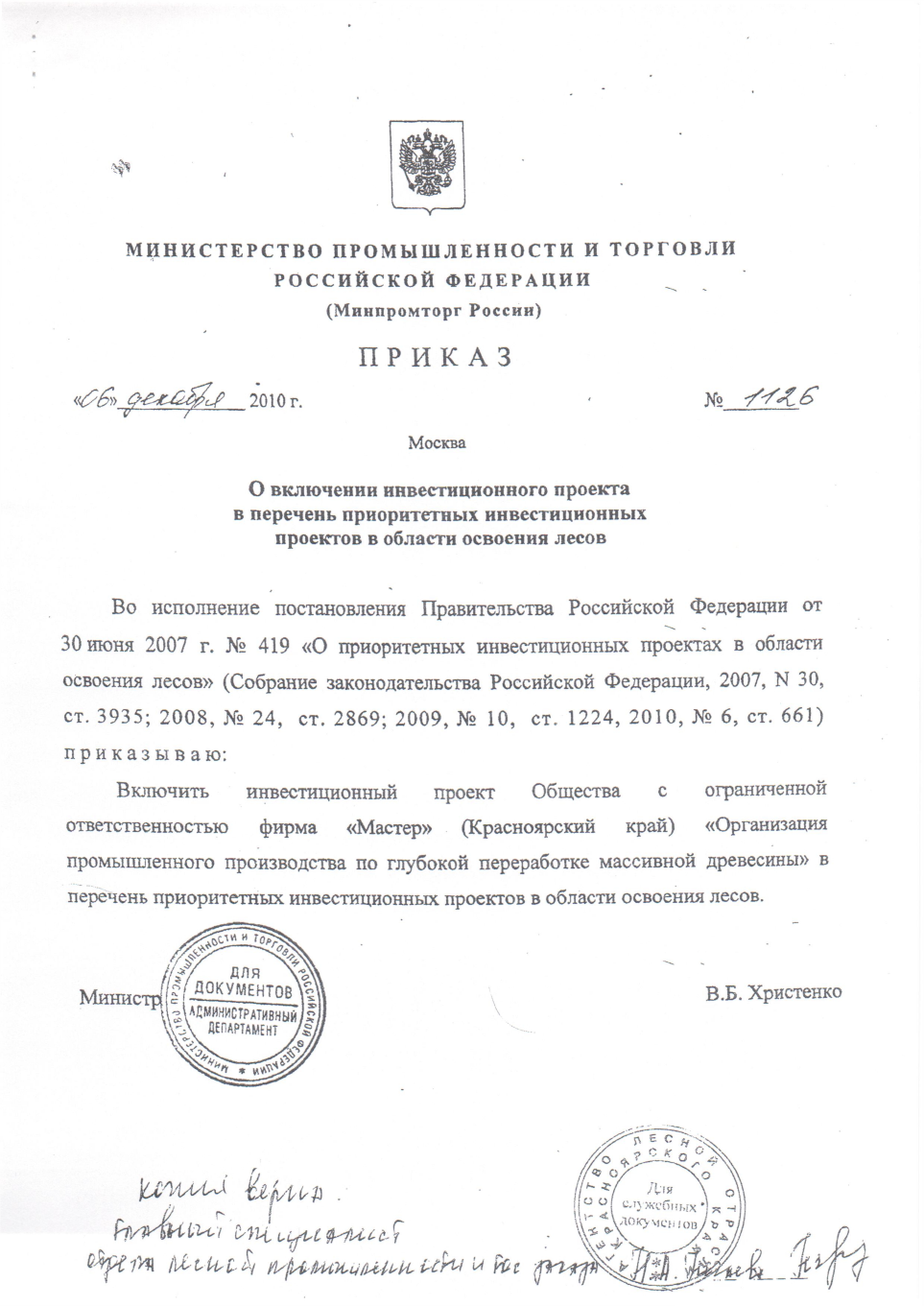 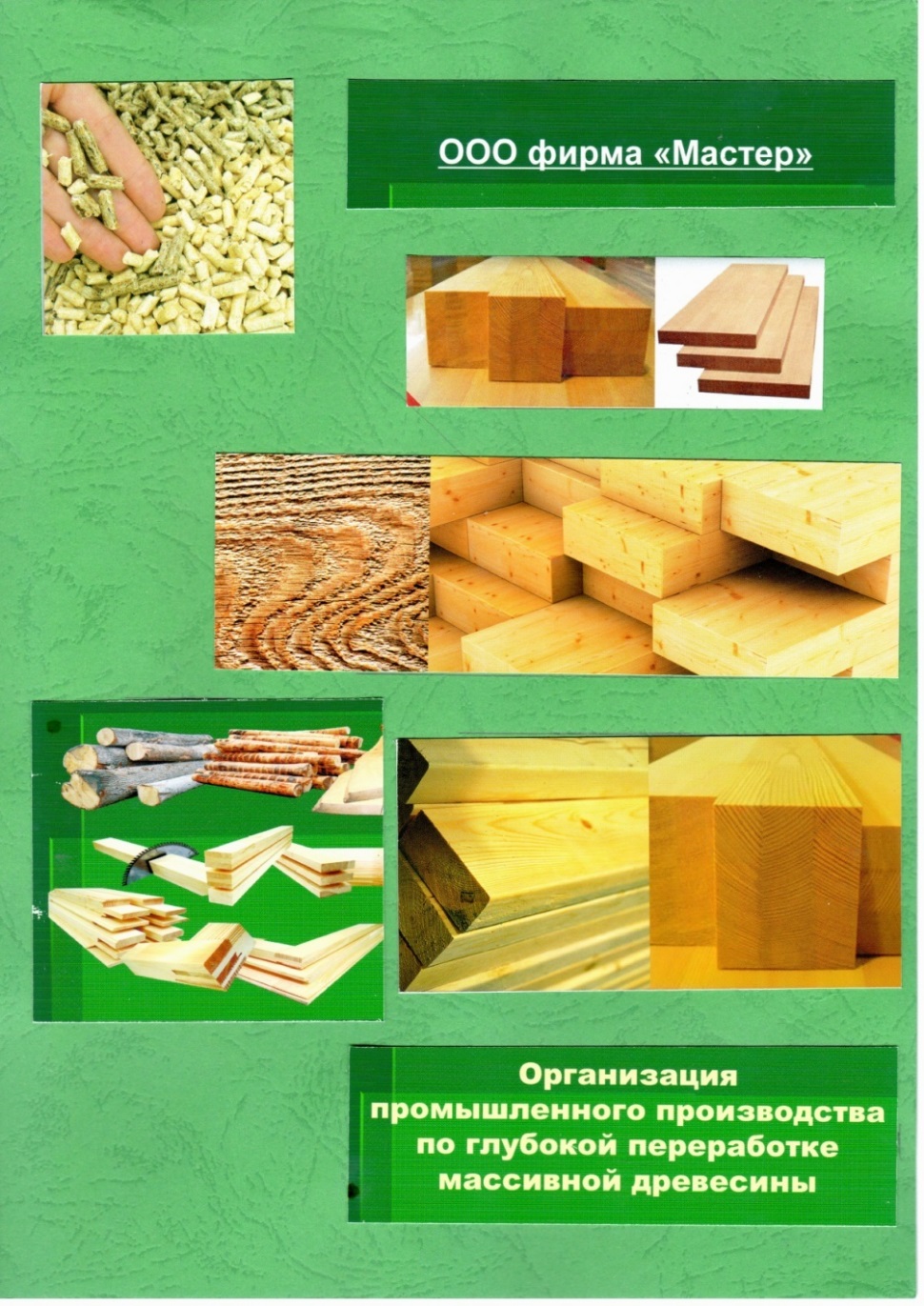 根据2010年12月6日俄罗斯联邦工商部1126号法令，«马斯捷尔» 有限责任公司关于组织原木深加工的投资项目被列入优先投资项目，并证实了该项目的可行性。
Firma Master, Ltd, © Harlov Y.P., Masaev S.N.
4
投资项目实质
创造80440立方米年原木深加工产量，最大限度地用天然木材储备。

计划建设总面积为226万平方米设施完备的新型生产基地（有两块相邻地皮组成）。

1 第一块地皮占地126万平方米，土地登记号：24:11:0290204:67、地址：克拉斯诺亚尔斯克边疆区，叶米里扬诺夫斯基区，索朗磋夫斯基村委，东部工业区56号。
2 第一块地皮占地100万平方米，土地登记号：24:11:029020478、地址：克拉斯诺亚尔斯克边疆区，叶米里扬诺夫斯基区，索朗磋夫斯基村委，东部工业区50号。
Firma Master, Ltd, © Harlov Y.P., Masaev S.N.
5
俄罗斯联邦政府对«马斯捷尔» 有限责任公司森林开发优先投资项目的支持
原木生产保障  - 原料基地将49年长期租赁。1立方米供用林非拍卖价格为0.30 美元, 投资回收期4.2年1立方米的成本$0.15, 最低成本的半价。
联邦预算补贴，以支付利息的贷款，但不得超过再融资利率。
联邦预算优惠-豁免缴纳房产税。
* 备注: 优先投资项目1立方米原木的市价为3.19-10.64美元1立。.
80440立原木市价和优惠价的差额。单位：千美元  立
美元升值降低了与该项目相关的风险，因为投资用美元结算，但和俄罗斯企业用卢布结算（运输，电费，工资的其他费用）
Firma Master, Ltd, © Harlov Y.P., Masaev S.N.
6
计划生产产品说明
Firma Master, Ltd, © Harlov Y.P., Masaev S.N.
7
生产计划
Firma Master, Ltd, © Harlov Y.P., Masaev S.N.
8
主要财务指标
Firma Master, Ltd, © Harlov Y.P., Masaev S.N.
9
俄罗斯森林资源保障
俄罗斯拥有丰富的森林资源。俄罗斯森林覆盖面积为7亿1870万公顷，原木储量为821亿立方米，克拉斯诺亚尔斯克边疆区的占1亿5870万公顷，原木储量145亿立方米。
	较之-美国，加拿大，芬兰，瑞典的森林覆盖面积加在一起为4亿812万公顷。
俄罗斯木材工业系统状况
技术设备的平均年龄超过25年，整个行业的设备磨损率超过80%,即使是使用新的技术设备，国内生产商也没有竞争力。进口现代木工机械在国内企业占有率不到6%，且主要在欧洲部分。
Firma Master, Ltd, © Harlov Y.P., Masaev S.N.
10
投资项目的总成本
Firma Master, Ltd, © Harlov Y.P., Masaev S.N.
11
用于项目投资的资金来源
12
Firma Master, Ltd, © Harlov Y.P., Masaev S.N.
俄罗斯森林开发优先投资项目发起方«马斯捷尔» 有限责任公司     
 项目发起方和借贷方
«马斯捷尔» 有限责任公司
法人地址：
660006, 克拉斯诺亚尔斯克市，斯维特罗夫斯基大街6a
投资机构信息
法人登记证书 编号 3-Б  406 1997年9月15日斯维特罗夫斯基区政府签发 国家登记号 1022402303384
(在相互合作协定的基础上)
哈尔洛夫  尤里 别特洛维奇- 持注册资本51%股份
有限责任公司 «斯特洛仪坡列斯基狮»
持注册资本49%股份
公司法人姓名
哈尔洛夫  尤里 别特洛维奇, «马斯捷尔» 有限责任公司经理
Firma Master, Ltd, © Harlov Y.P., Masaev S.N.
13
«马斯捷尔»有限责任公司 - «斯特洛仪坡列斯基狮»有限责任公司参股人关于出售49%公司股份的协议
«马斯捷尔»有限责任公司 - «斯特洛仪坡列斯基狮»有限责任公司名下持有品牌«康曼多乐»是克拉斯诺亚尔斯克市最大的零售网络，旗下有2个购物中心和100多个超市和多个大卖场，年营业额超过3亿美元。
鉴于«马斯捷尔»有限责任公司在生产实木深加工领域的优先投资项目是一个对于«康曼多乐»的非核心业务，«马斯捷尔»有限责任公司和«斯特洛仪坡列斯基狮»有限责任公司参股人哈尔洛夫 尤 坡准备出售49%«马斯捷尔»有限责任公司的公司股份。
有限责任公司«马斯捷尔» 出售的49%的注册资本比起51000平米资产市值要少8倍。
随着时间的推移，这些资产的价格还会升值，因为是私有财产，在市区规划范围之内，这里会有购物中心，停车场，贸易中心，横跨叶尼塞河第四座大桥，2015年秋天竣工。
Firma Master, Ltd, © Harlov Y.P., Masaev S.N.
14
15
项目战略
为避免头两年建筑施工生产期间资金的冻结，“马斯捷尔”有限责任公司计划在中仓“也比是诺”村提供移动锯木厂，将生产木方并发往中国。
Firma Master, Ltd, © Harlov Y.P., Masaev S.N.
15
该项目的主要参与者
林场长期租赁，原材料会供不应求。
供电方面，“马斯捷尔”有限公司有自己的变电站。

设备的供应商有：
锯木厂生产标准木板锯设备美国USNR公司。
烘干房芬兰TecmaWood ;
锅炉房 – 美国公司;
半成品加工设备–加拿大Conception 和欧盟国家;
胶合方设备– 加拿大Conception 和欧盟国家;
林业机械，重型卡车 – 美国 Caterpiller
林业列车 - 意大利-俄罗斯«Iveco» 
生产木质燃料颗粒150000吨/年设备 – «Nackwic» 加拿大
策划为克拉斯诺亚尔斯克具有超过40年历史1963年成立的设计局策划，在该地区参加了所有的大型建设项目的设计。
为筹措资金计划吸引投资者（贷款人）的信贷资源。
Firma Master, Ltd, © Harlov Y.P., Masaev S.N.
16
产品生产计划
Firma Master, Ltd, © Harlov Y.P., Masaev S.N.
17
原木采伐   森林采伐将在俄罗斯自然资源部2007年7月16日签发的184号法令的基础上进行操作。CAT伐木设备
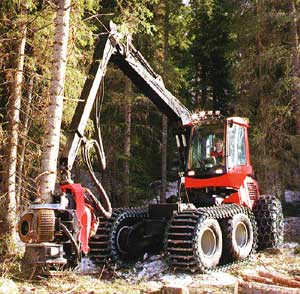 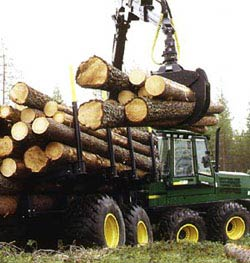 Firma Master, Ltd, © Harlov Y.P., Masaev S.N.
18
木材供应优先投资项目
每年要求加工生产量可达804440立方米木材，其中包括
   
第一木材区. 签订9号合同每年220600立木材开采。
优先投资项目2个街区的位置，开始生产容量将有契约，2018年1月1日49年没有拍卖1立方米的最小值立木。这与60万立方米容量的年允许采伐森林保护区液体木材是在克拉斯诺亚尔斯克边疆区的Turukhansk区，预留给优先投资项目，直到2018年1月1日的城市，其中又分为四（4）有条件的森林面积
第二木材区. 签订合同每年121080立木材开采
第三木材区. 签订合同每年220600立木材开采
第四木材区. 签订合同每年121080立木材开采
第五木材区. 签订合同每年121080立木材开采
Firma Master, Ltd, © Harlov Y.P., Masaev S.N.
19
圆木运输
第一区 – 220600. м3
第二区– 121080 . м3
第三区 – 220600. м3
第四区– 121080 м3
第五区 – 121080 м3
共 804440м3
中仓
也比是诺 村
水路运输 
з航运周期：6789月


下仓到克拉斯诺亚尔斯克航线
剥皮: 树皮 69990 м3 – 804440的8,7% 
木屑 110170 м3 = 734450 м3 *15%
采伐原木
第一区 – 220600. м3
第二区– 121080 . м3
第三区 – 220600. м3
第四区– 121080 м3
第五区 – 121080 м3
共 804440. м3
上仓
烘干

烘干房
木片183610 м3木屑 8540 . м3木屑 26320м3
木屑20190. м3
2个加工木颗粒的工厂
板材 52420. м3


半成品车间
烘干
树皮69990  м3
木屑 8186  м3
烘干房
原木804440 м3
剥皮后 734450  м3
树皮 70000 м3: 804440的8,7%
潮湿板材 381900  м3 (734450м3 *52% 其中含运输垫板5730 . м3 ( 381900 м3的1,5%)
收缩 – 13370  м3 (381900的3,5%)
干边板 362800 м3
板材和木方309400 м3: 1,0284 
标准板材, 木方 300850 м3 木屑8540  м3
木片183610 м3  (от 734450.м3的25% )
废料: 20190. м3: 木屑
半成品 32230с. м3
锯木厂
资源分析。生产计划的木材供应方框图
20
Firma Master, Ltd, © Harlov Y.P., Masaev S.N.
优先投资项目废物管理计划
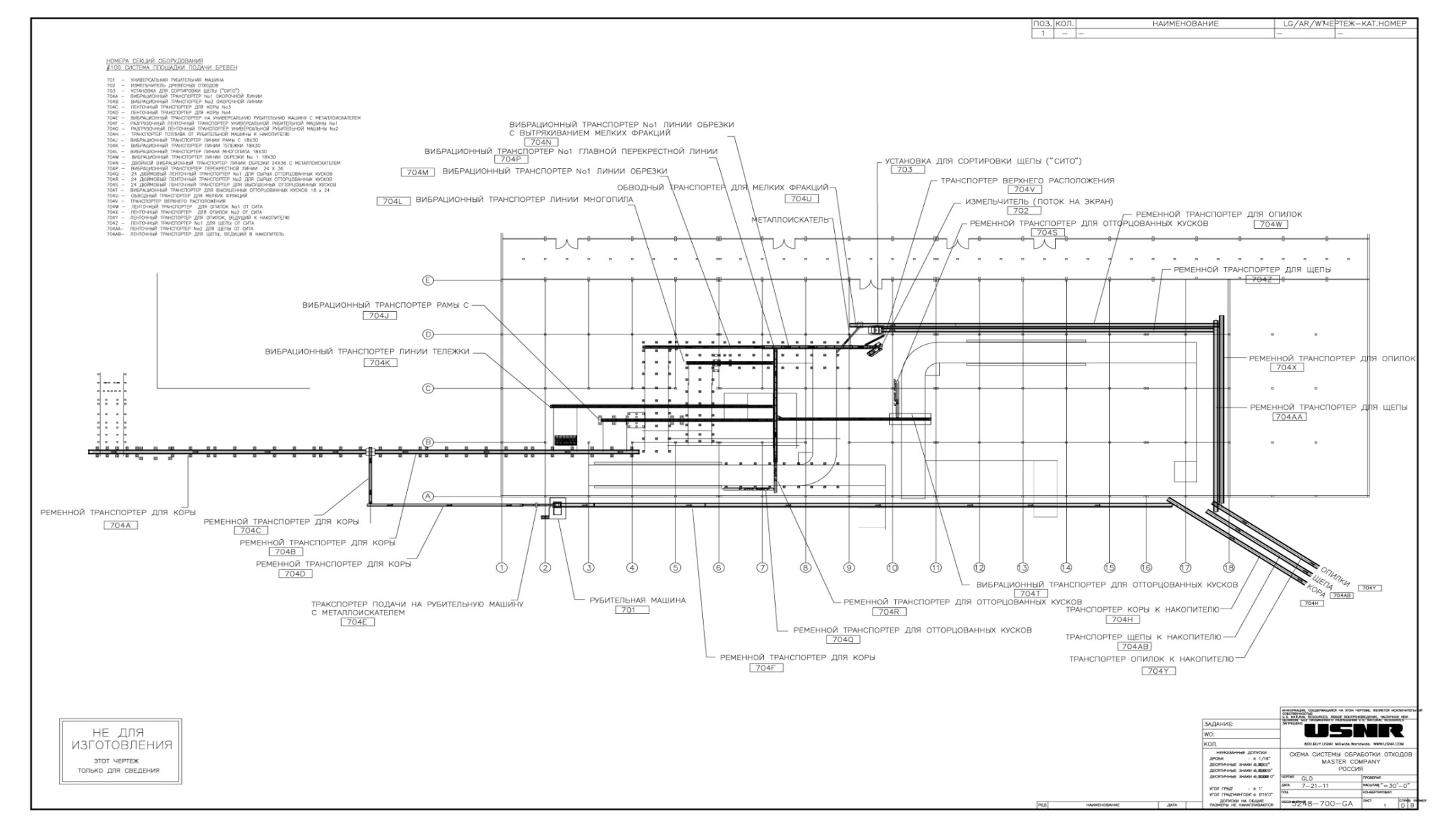 21
Firma Master, Ltd, © Harlov Y.P., Masaev S.N.
优先投资项目废物处理说明
根据锯木厂的技术结构，他离升地面2米，有强大的废物管理系统（见。垃圾处理总体规划），废物处理系统-总长500米多种振动和铰链输送机
废物处理系统有3个流水线
加工804440立方米原木废料流程如下：
第一个循环：树皮
69990立原木剥皮后，树皮通过管道进入锅炉。
第二个循环 - 锯末
年产量110170立 ( 锯末处密实状态), 通过锅炉年产81860立
此外，工厂通过第二循环生产颗粒料8540立
第二循环生产半成品锯末和刨花。
第三循环-工艺木屑 
工艺木屑用来制作燃烧颗粒。
Firma Master, Ltd, © Harlov Y.P., Masaev S.N.
22
营销计划公司优势产品，该公司生产计划与竞争对手的比较
现代化的生产技术，拥有世界顶尖制造商生产的设备，让产品在全球范围内具有竞争力
标准板材;
内衬板，地板;
家具板;
胶合方;
木质燃料颗粒.
	有限责任公司“马斯捷尔”在克拉斯诺亚尔斯克边疆区北叶尼塞区和图鲁汗区有自己长期租赁的林场，高品质的原材料保证了产品质量的优越性。
- 公司产品用于出口;
- 生产加工原木及其技术是美国USNR公司为有限责任公司«马斯捷尔»提供的，为在东京日本木材深加工企业Chugoku Lumber Co 的同类产品。
Firma Master, Ltd, © Harlov Y.P., Masaev S.N.
有限责任公司«马斯捷尔»签署了购买有限责任公司«马斯捷尔»所有产品初步供货协议。
有限责任公司«马斯捷尔»与美国公司 «Vanport International»签署了购买有限责任公司«马斯捷尔»所有产品初步供货协议。 签订合同交付期限：供应商的投产之日起10个工作日内。合同买房支付运输费用。
款项如下支付
从克拉斯诺亚尔斯克货场发货时预交20%预付款，发货之日起五（5）个工作日内付清剩余款项。
产品的初步价格会在合备注中规定，产品在合同中的价格比在计算模型中高。
24
Firma Master, Ltd, © Harlov Y.P., Masaev S.N.
优先投资项目人力资源分析
25
Firma Master, Ltd, © Harlov Y.P., Masaev S.N.
优先投资项目环境报告
锯木厂和半成品车间的技术和工艺解决方案按照规定制定，提供了有效的环保措施，对环境和居民健康的影响在允许范围内。符合俄罗斯联邦和克拉斯诺亚尔斯克边疆区的立法。
有联邦服务消费者权益保护协会，俄罗斯联邦国家保健机构克拉斯诺亚尔斯克边疆区“卫生与流行病中心”出具的4581号卫生检疫证。
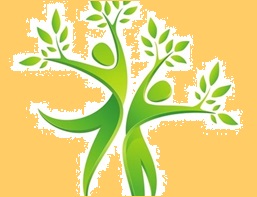 2008年6月27日卫生检疫证书编号: 1287833
2008年6月27日卫生检疫证书编号:1287834
2008年6月27日卫生检疫证书编号:1287835
Firma Master, Ltd, © Harlov Y.P., Masaev S.N.
26
优先投资项目财务模型«马斯捷尔» 有限责任公司
财务模型在正版微软Excel 上制作，知识产权登记号ЭВМ № 2013614410，俄罗斯专利局2013年5月7日。
内容如下:
 原始数据（假设），财务预测和中间计算，财务预测的结果; 
指定的元素视觉上是分开的，但通过计算公式彼此连接。
计算标签除外，因为标签运用的公式有知识产权保护。. 
在程序中提供了对成本的分析。
所有在计算中作为公式的一部分使用的元素是含有假设（原始数据）的有效的单元格引用，或包含公式。
Firma Master, Ltd, © Harlov Y.P., Masaev S.N.
27
盈亏报告, 千美元
Firma Master, Ltd, © Harlov Y.P., Masaev S.N.
28
现金流量表, 千美元
29
资产负债表，千美元
30
项目风险
Firma Master, Ltd, © Harlov Y.P., Masaev S.N.
31
联系方式
地址：俄罗斯，克拉斯诺亚尔斯尔克边疆区，克拉斯诺亚尔斯尔克，斯维尔德洛夫大街 6a
邮编：660006
电话（传真）：+7(391) 2 05 02 66
电话：+7(391) 2 05 02 66, +79135507006
电邮：fabery@rambler.ru, amy_rose@inbox.ru
Firma Master, Ltd, © Harlov Y.P., Masaev S.N.
32